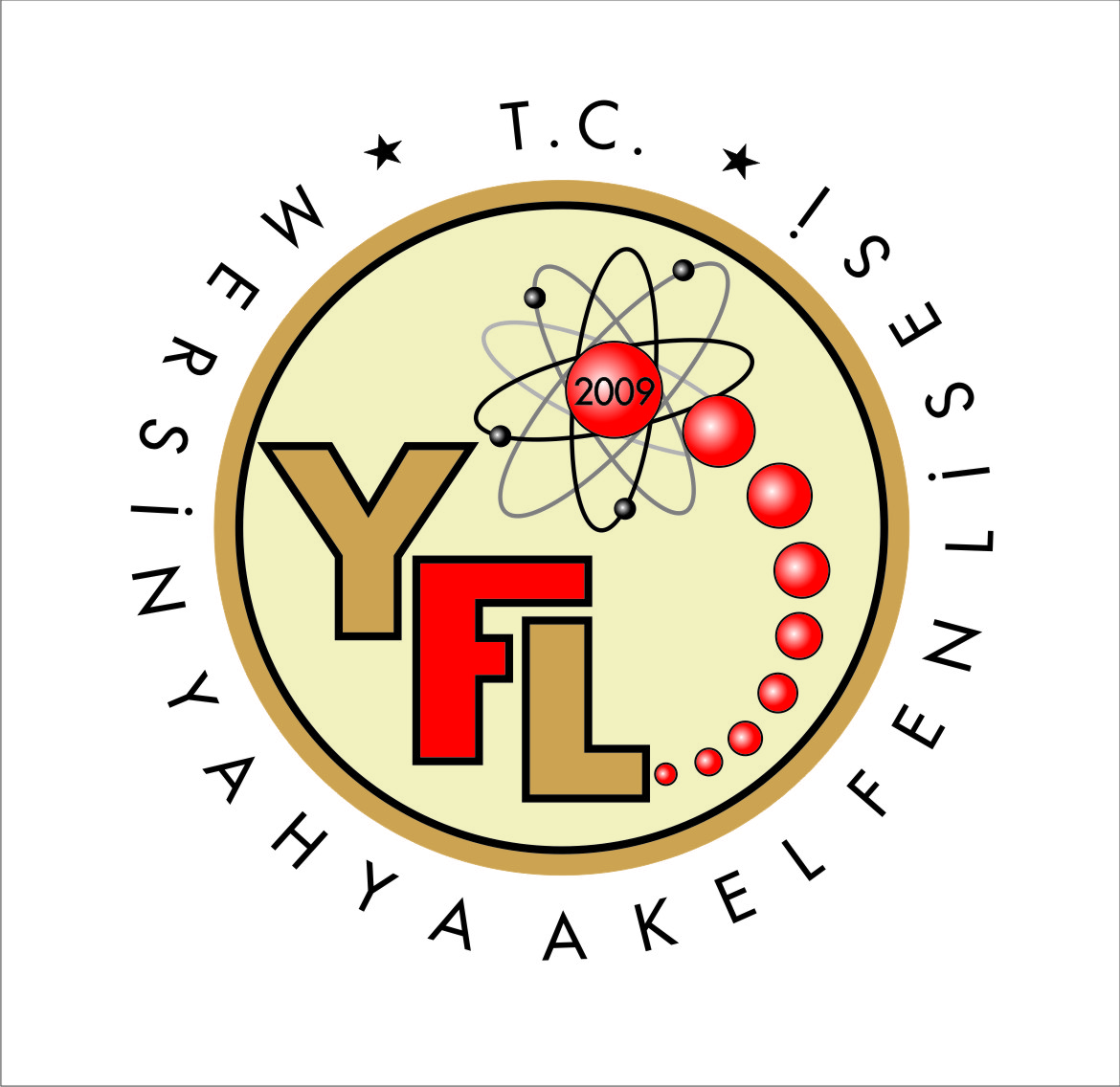 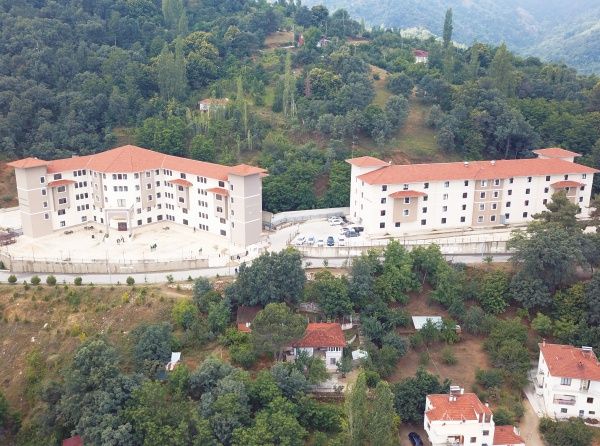 MERSİN/YENİŞEHİR/Yahya Akel  Fen Lisesi




DENİZLİ/BABADAĞ/Ahmet Nazif Zorlu Fen Lisesi
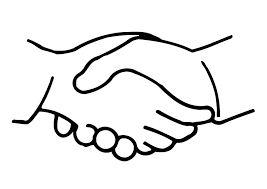 Okul Ortaklığı
MİLLÎ EĞİTİM BAKANLIĞI
Ortaöğretim Genel Müdürlüğü OKUL ORTAKLIĞI PROGRAMI
PROGRAMIN AMACI
Bu program ile okullar arasındaki iş birliği ve desteği artırarak eğitim öğretim sürecine katkı sağlamak, üreten ve paylaşan dinamik okullar anlayışını geliştirmek, öğrenciler arasında bilgi, kültür, sevgi, saygı,  sosyal  sorumluluk,  yardımlaşma,  dayanışma  gibi  konuları paylaşmak  ve  geliştirmek  özellikle  okullar  arasındaki  farklılıklar azaltılarak fırsat eşitliğine katkı amaçlanmaktadır.
PROGRAMIN KAPSAMI
Okul ortaklığı programı kapsamında okullar bilgi paylaşımı ve ortak çalışmalar yapmalı, çevrim içi ya da yüz yüze toplantılar ve buluşmalar gerçekleştirmelidir. Akademik, sosyal, kültürel, sanatsal vb. alanlarda başarılı uygulama örnekleri olan okullar, ortak okulu ile çalışılacak  konulara  uygun  olacak  şekilde  yazılı,  görsel  ve  dijital materyal vb. kaynakları paylaşmalıdır.
OKUL ORTAKLIĞI PROGRAMI KAPSAMINDAKİ OKULLARIN YAPACAKLARI FAALİYETLER1;
Etkinlik takviminde belirtilen iş ve işlemlerin yapılması,

Okul ortaklığı programındaki okullar arasında belirlenecek konu başlıklarında çevrim içi ya da yüz yüze bilgi paylaşımlarının ve ortak uygulamaların yapılması,

Ortak okul koordinatörlerinin belirlenmesi, ortak zümre toplantılarının yapılması ve ortak zümre başkanlarının belirlenmesi,

Okul ortaklığı programındaki okulların kurumsal internet sitelerinde ortak okulları ile ilgili
bölüm/sekme oluşturulup ortak yapılan çalışmaların paylaşılması,

Öğretmenler arası iş birliği ve tecrübe aktarımının artırılması ve materyal paylaşımında
bulunabilecekleri ortamların sağlanmasına yönelik çalışmaların yapılması, (e-posta grupları, bilgi ve tecrübe paylaşım grupları, misafir öğretmen uygulaması, ders izleme vb.)

Okul ortaklığı programındaki okullar arasında kütüphane, laboratuvar vb. eğitim ortamları için materyal desteği sağlanması,
OKUL ORTAKLIĞI PROGRAMI KAPSAMINDAKİ OKULLARIN YAPACAKLARI FAALİYETLER2;
Okul ortaklığı programındaki okullar tarafından yapılacak çalışmalar için hedef ve performans
göstergeleri belirtilerek ortak eylem planları hazırlanması,

Ortak eylem planlarının hedef ve göstergeler koyarak yürütülmesi,

Okul ortaklığı programındaki okullar tarafından hazırlanan ortak eylem planlarının Ağustos ayı
sonunda il millî eğitim müdürlüklerine gönderilmesi,

Okul ortaklığı programındaki okullar tarafından ortak hazırlanan eylem planları
doğrultusunda yapılan çalışmaların yer aldığı değerlendirme raporlarının hazırlanarak il
millî eğitim müdürlüklerine gönderilmesi,

Yapılacak çalışmalar, siyasi, reklam içerikli, genel ahlak kurallarına ve toplum yapısına aykırı vb. unsurlardan uzak olması,

Bir sonraki eğitim öğretim yılında yapılacak faaliyetlerin izleme değerlendirme sonucuna göre yeniden planlamasıdır.
OKULLARIN ORTAK ÇALIŞMA KAPSAMINDA YAPACAKLARI ÖRNEK FAALİYETLER1
Ortak soru ve materyal havuzu oluşturma,

Ortak yıllık plan ve ders planı hazırlama ve uygulama,

Proje hazırlama sürecinde işbirlikli çalışmalar gerçekleştirme,

Öğrenme eksiklikleri ve kayıplarını gidermeye yönelik okul müdürlüklerince gerçekleştirilen çalışmaları planlama ve yürütme,

Yükseköğretime geçiş sınavlarına hazırlık sürecinde ortak çalışmalar yürütme,

Kariyer planlama vb. rehberlik çalışmaları planlama ve uygulama,

Ortak sınav hazırlama,
OKULLARIN ORTAK ÇALIŞMA KAPSAMINDA YAPACAKLARI ÖRNEK FAALİYETLER2
Ortak düzey belirleme sınavları yapma, değerlendirme ve sınav sonucuna yönelik
yeni planlar yapma,

Derslerin teorik öğretimden çok uygulamalı olarak öğretimine yönelik eğitim planlamaları ve uygulamaları yapma,

Okul kütüphanelerinde bulunan kitapların akademik başarıya, olimpiyatlara vb.
faaliyetlere hazırlık sürecindeki etkili kullanımına yönelik çalışmalar gerçekleştirme,

Okul ve çevre iş birliğini sağlamaya yönelik çalışmalar yürütme,

Kulüp faaliyetlerine yönelik ortak çalışmalar hazırlama ve uygulamalar gerçekleştirme,

Ortak toplum hizmeti çalışmaları ve sosyal sorumluluk projeleri planlama ve gerçekleştirme,
OKULLARIN ORTAK ÇALIŞMA KAPSAMINDA YAPACAKLARI ÖRNEK FAALİYETLER3
Belirlenen alana yönelik ortak atölye çalışmaları (tarih atölyesi, matematik atölyesi, yazarlık atölyesi vs.), felsefe ve bilim söyleşileri, yabancı dil çalışmaları vb. yürütme,

Ortak yayın, dergi vb. çalışmalar yapma,

Alanında uzman kişilerin katıldığı ortak konferans, söyleşi gibi faaliyetler düzenleme,

Velilerin de katılacağı söyleşi, seminer vb. faaliyetler yapma,

Yaz kampı /kış kampı ile akran öğretimini de önceleyecek şekilde akademik başarıyı
artırmaya yönelik çalışmalar yapma,

Bilimsel, teknolojik, sosyal, kültürel, sportif ve sanatsal alanlarda iki okulun öğrencilerinden oluşan öğrenci gruplarıyla yarışmalar gerçekleştirme.
OKUL ORTAKLIĞI PROGRAMI SÜRESİ
Okul ortaklığı programı 4 yıl süreli olup,
4. yıl sonunda ortak okullar da değişiklik yapılabilir.
YAPILACAK ORTAK ÇALIŞMALAR
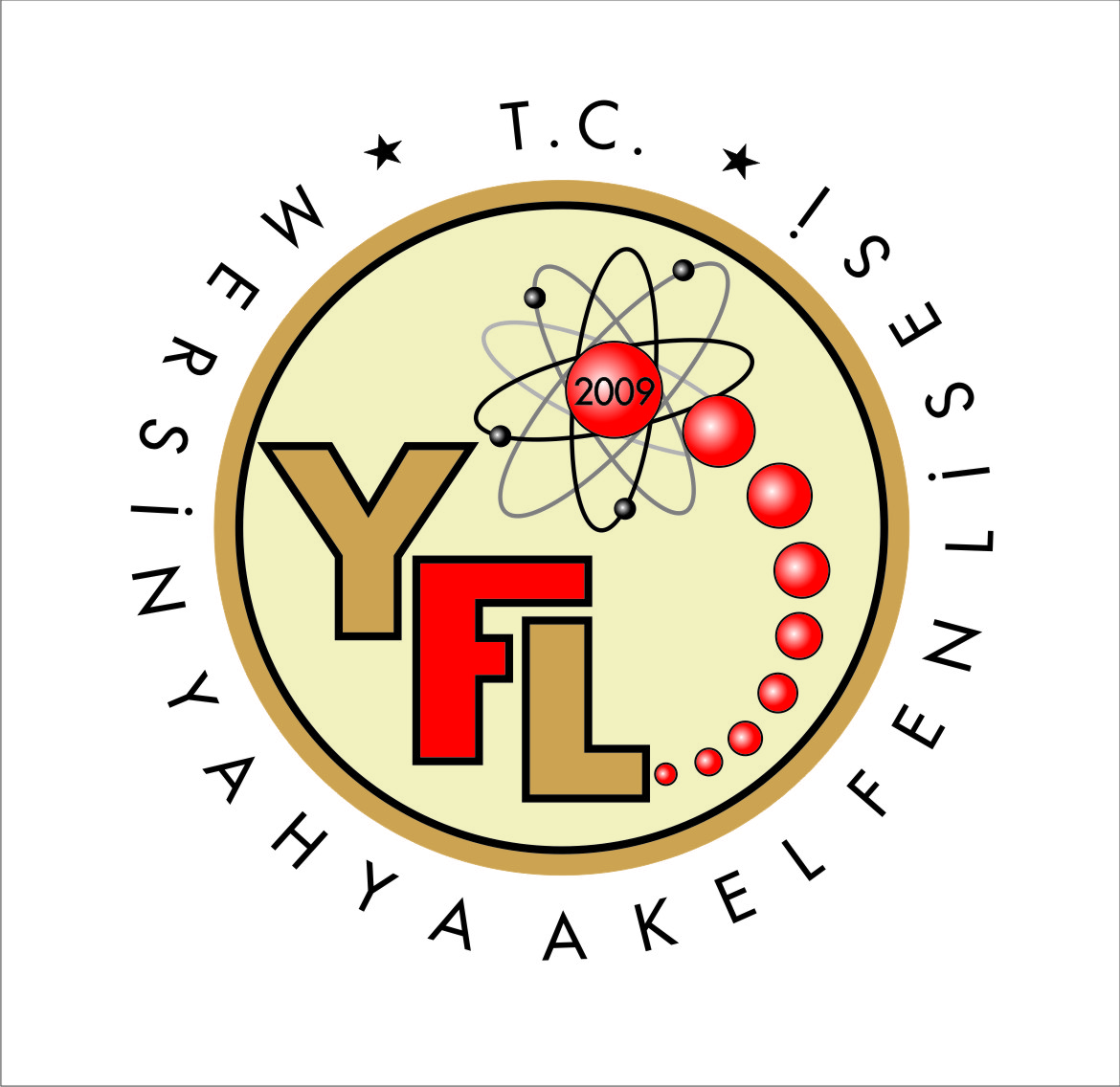 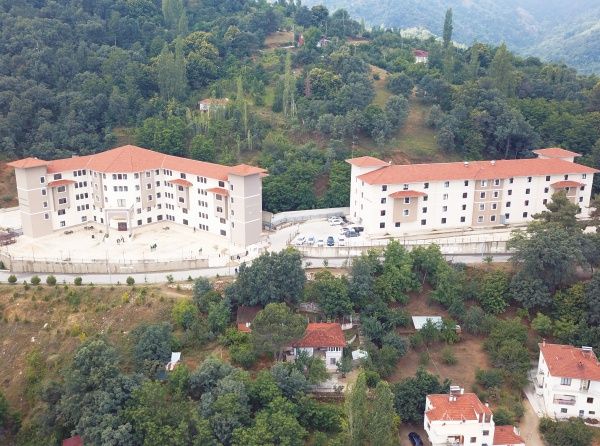 OKULLARIN ORTAK ÇALIŞMA YAPACAKLARI KONU BAŞLIKLARI
1. Okul ortaklığı etkinlik proğramı doğrultusunda Mersin Yahya Akel Fen Lisesi ve Denizli Ahmet Nazif Zorlu Fen Liseleri iletişime geçmişler ve öncelikli olarak ortaklığı yürütme konusunda birer koordinatör belirlenmiştir.
Mersin Yahya Akel Fen Lisesi Koordinatör: Sevim ÇELİK (Müdür Baş Yardımcısı) 05054550007
DENİZLİ Ahmet Nazif ZORLU Fen Lisesi koordinatör : Fatih CAN(Müdür Yardımcısı)
2. Okul ortaklığı içeriği ve yapılacak çalışmalar konusunda iki okulun yönetici ve öğretmenlerinin katılacağı bir bilgilendirme toplantısının Eylül ayı seminer döneminde yapılması kararlaştırıldı.
3. Zümre toplantılarının e konferans yöntemiyle  ortak yapılması ve ortak zümre başkanlarını belirlenmesi kararlaştırıldı.
OKULLARIN ORTAK ÇALIŞMA YAPACAKLARI KONU BAŞLIKLARI
4. okulların kurumsal internet sitelerinde ortak okulları ile ilgili bölüm/sekme oluşturulup ortak yapılan çalışmaların paylaşılması kararlaştırıldı.
5. Okul ortaklığı programındaki okullar tarafından yapılacak çalışmalar için hedef ve performans göstergeleri belirtilerek ortak eylem planları hazırlanması.
6. Zümreler bazında Ortak yıllık plan ve ders planı hazırlama ve uygulama yapılması kararlaştırıldı
7. Tübitak, e twinning, Teknofest v.b proje çalışmalarında ortak proje hazırlama ve işbirliği yapılması kararlaştırıldı.
OKULLARIN ORTAK ÇALIŞMA YAPACAKLARI KONU BAŞLIKLARI
8. Öğrenme eksiklikleri ve kayıplarını gidermeye yönelik okul müdürlüklerince gerçekleştirilen çalışmaları planlama ve yürütme ortak bir plan dahilinde yapılacaktır.
9. Ortak sınavlar birlikte hazırlanacak ve sınav sonuçları her iki okulun zümrelerince değerlendirilip, ortak sınav analizleri yapılacaktır.
10. Yükseköğretime geçiş sürecinde okullarda yapılan çalışmalar istişare halinde yürütülecektir. 
11. Kulüp faaliyetlerine yönelik ortak çalışmalar hazırlama ve uygulamalar yapılacaktır.
12. Ortak toplum hizmeti çalışmaları ve sosyal sorumluluk projeleri planlama ve gerçekleştirme.
13.Okullarda münazara klüpleri kurulacak. Bu klüpler belirlenen konular doğrultusunda on line ortamda faaliyetler yürüteceklerdir.
OKULLARIN ORTAK ÇALIŞMA YAPACAKLARI KONU BAŞLIKLARI
14. Yahya Akel Fen Lisesinin web sitesinde bulunan içimizdeki yazarlar bölümüne  Ahmet Nazif ZORLU Fen Lisesinin öğretmen ve öğrencilerinin de yazı yazmaları sağlanarak yayınlanacaktır.
15. Alanında uzman kişilerin katıldığı ortak e konferans, söyleşi gibi faaliyetler düzenlenecek, bu faaliyetlere her iki okulun öğrenci ve velilerinin katılımları sağlanacaktır.
 
     Bayram ÇELİK                                              Osman Nuri DİNÇER
Yahya Akel Fen Lisesi Müdürü          Ahmet Nazif ZORLU Fen Lisesi Müdürü